C4 Vision
Make Disciples
The Power of Vision
“To give people the power to share and make the world more open and connected.”
“To organize the world’s information and make it universally accessible and useful.”
“To refresh the world…To inspire moments of optimism and happiness…To create value and make a difference.”
Chinese Christian Church of Columbia’s vision is to be a Christ-centered community that seeks to make disciples who learn, grow, and serve in the Lord.”
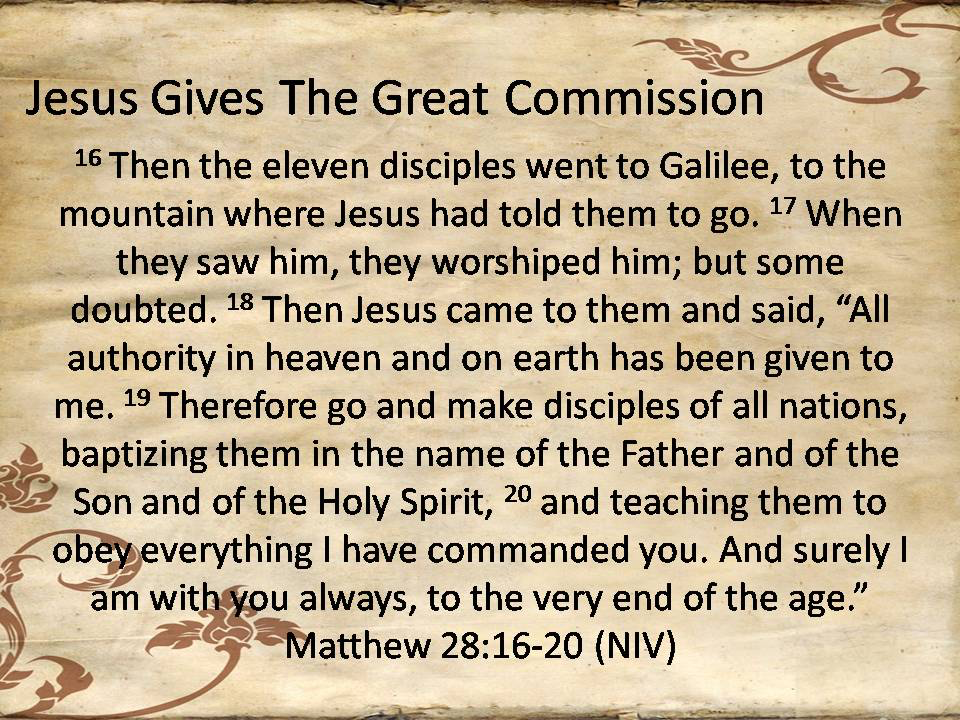 Jesus’ Commission
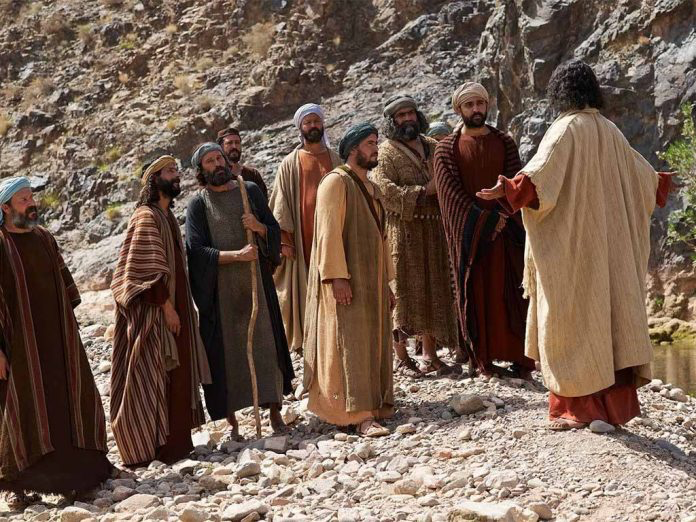 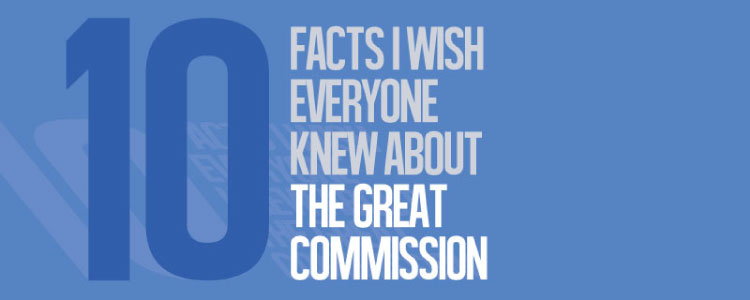 Jeffrey Kranz
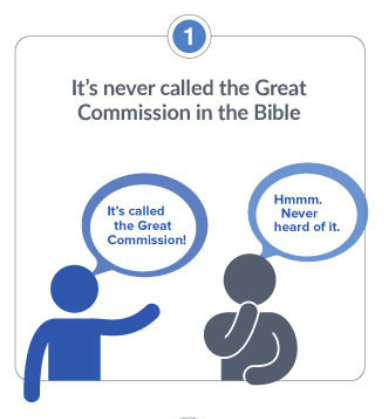 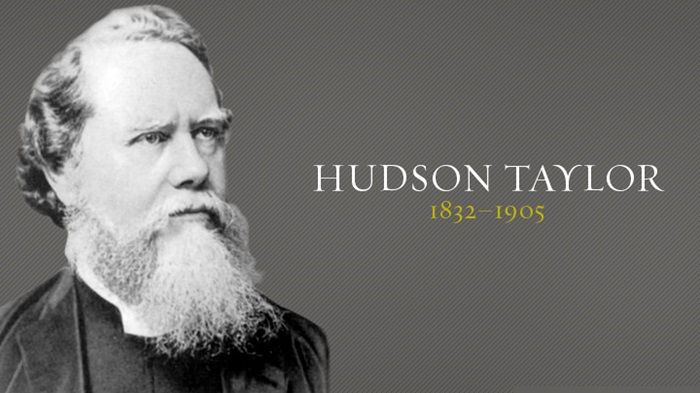 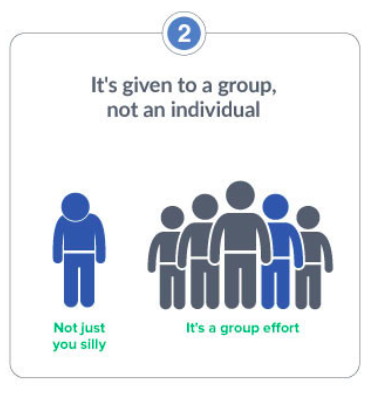 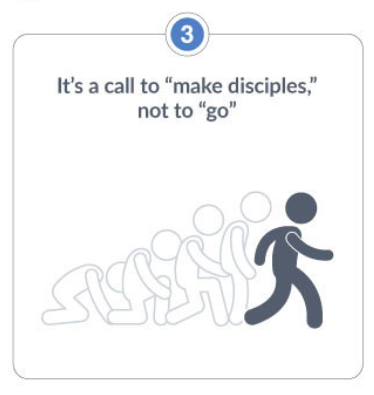 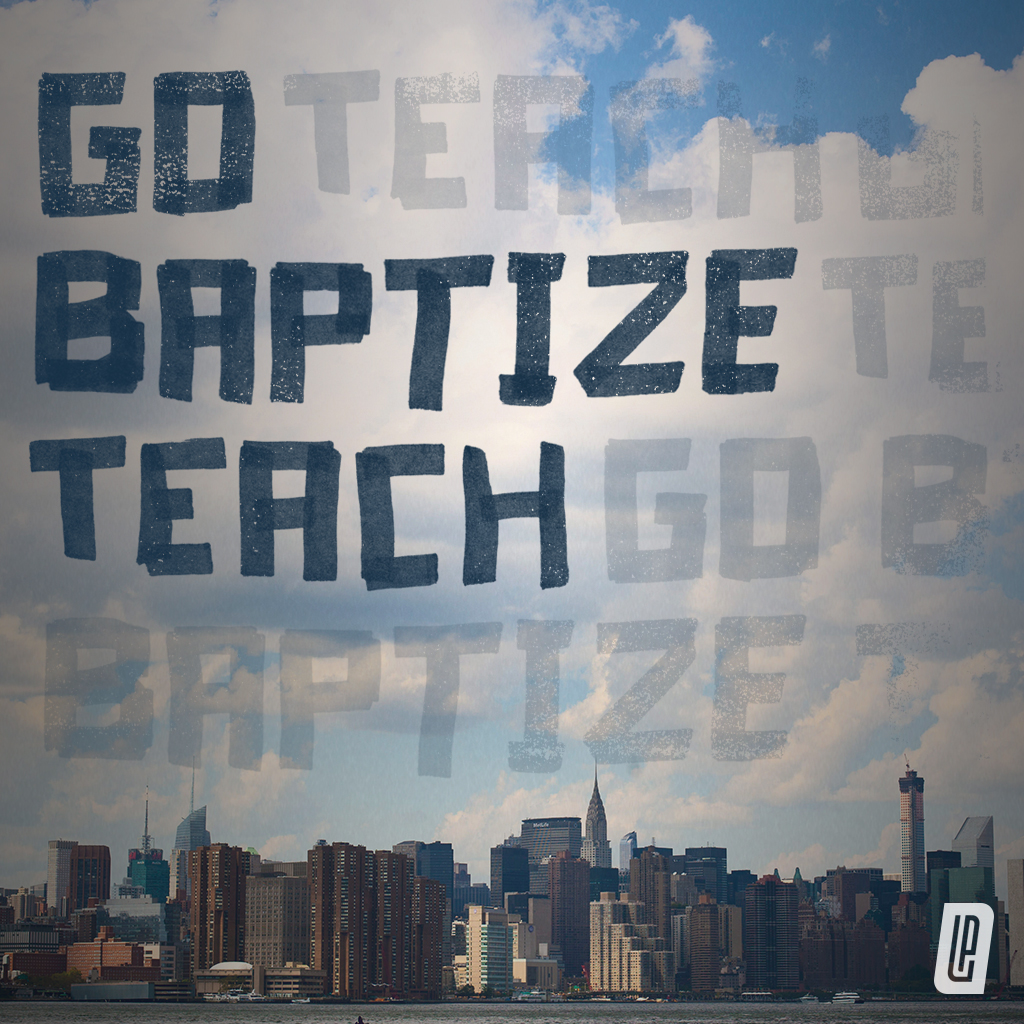 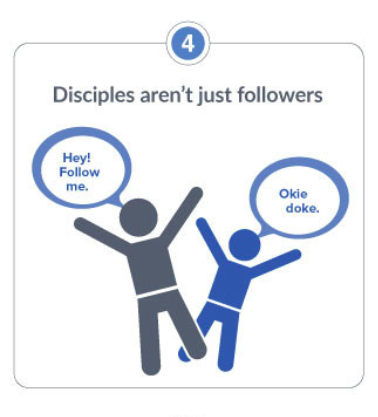 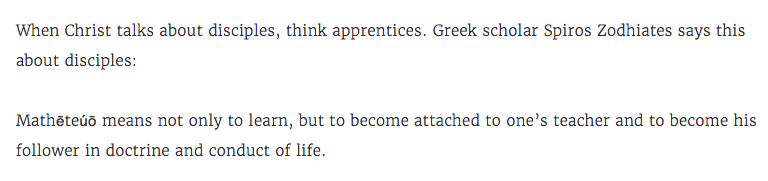 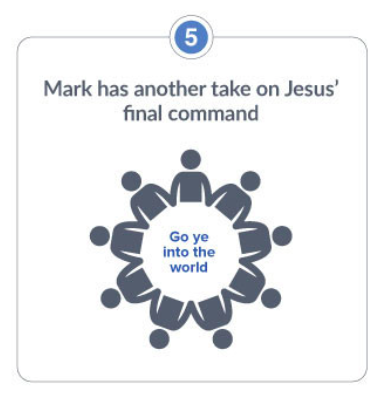 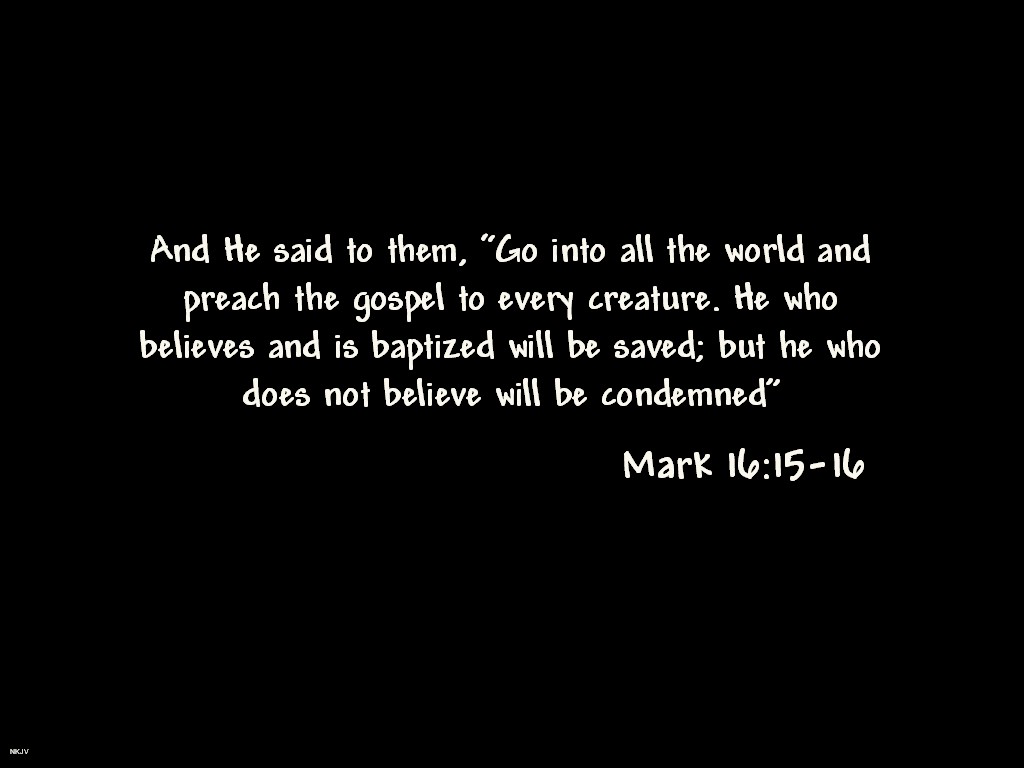 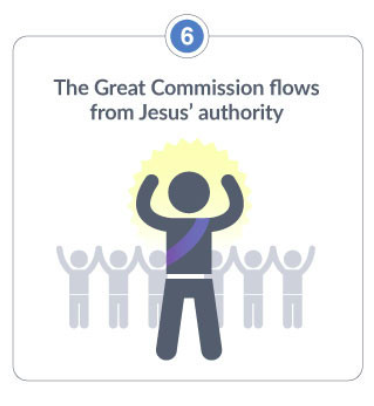 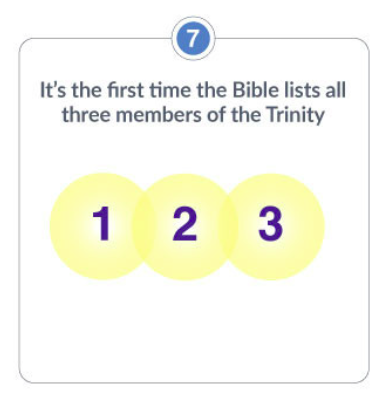 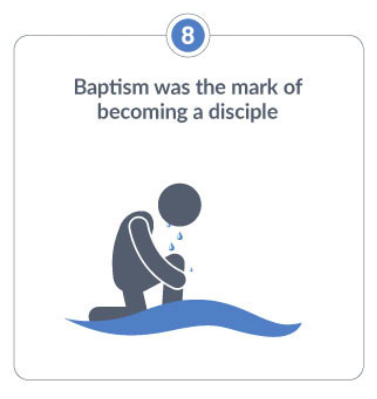 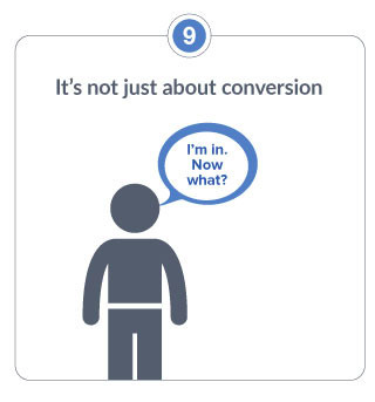 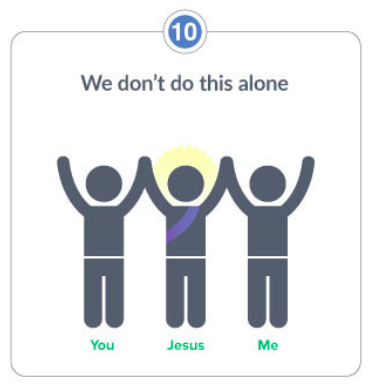 Living it out
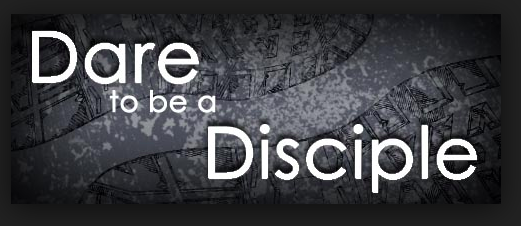 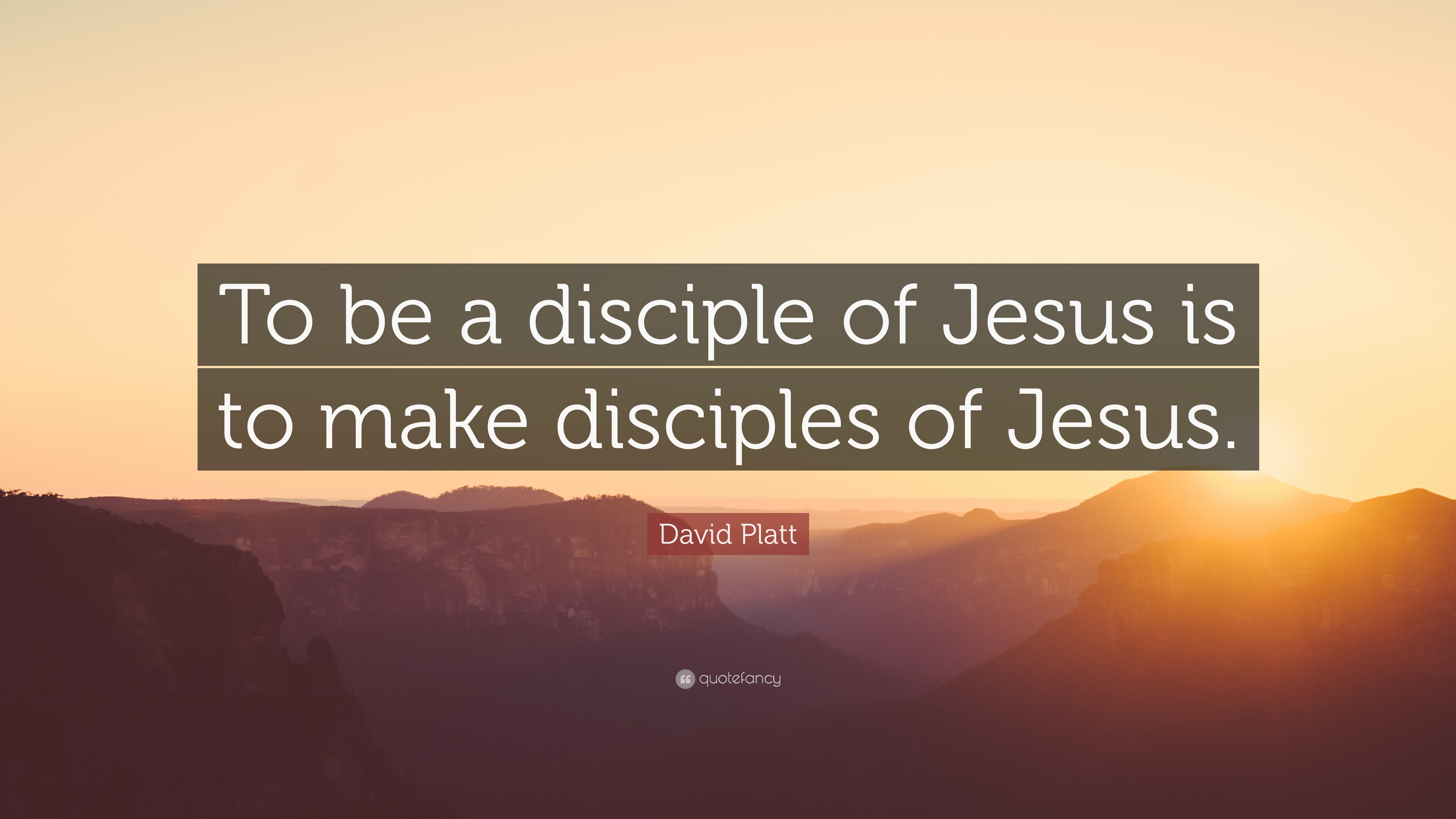